Monthly Monitoring Recommendations
SRRTTF TTWG Meeting
Dave Dilks 
September 7, 2016
Outline
Presentation of data collected to date, and corresponding flow conditions 
Decisions needed on if and when to sample this fall
Monthly Monitoring Objective
Determine seasonal variability in river PCB concentrations
Provide data at higher flows than synoptic surveys
“Informal” objective 
Opportunistically assess river concentrations during wet weather conditions
Monthly Monitoring Scope
Tiered schedule
Monitor during Spring 2016
Assess data during Summer 2016
Decide if Fall 2016 monitoring is worthwhile
Decisions needed
Sample this fall, or not?
If so, which months?
Findings to Date from Monthly Monitoring
Concentrations leaving Lake Coeur d’Alene remain low, similar to synoptic surveys
Concentration near Spokane are somewhat lower than for synoptic surveys
Higher flows give greater dilution of existing sources
Latah Ck. concentrations  are uniformly low
Even in response to one “wet weather” event
Comparison of 2016 to Synoptic Surveys
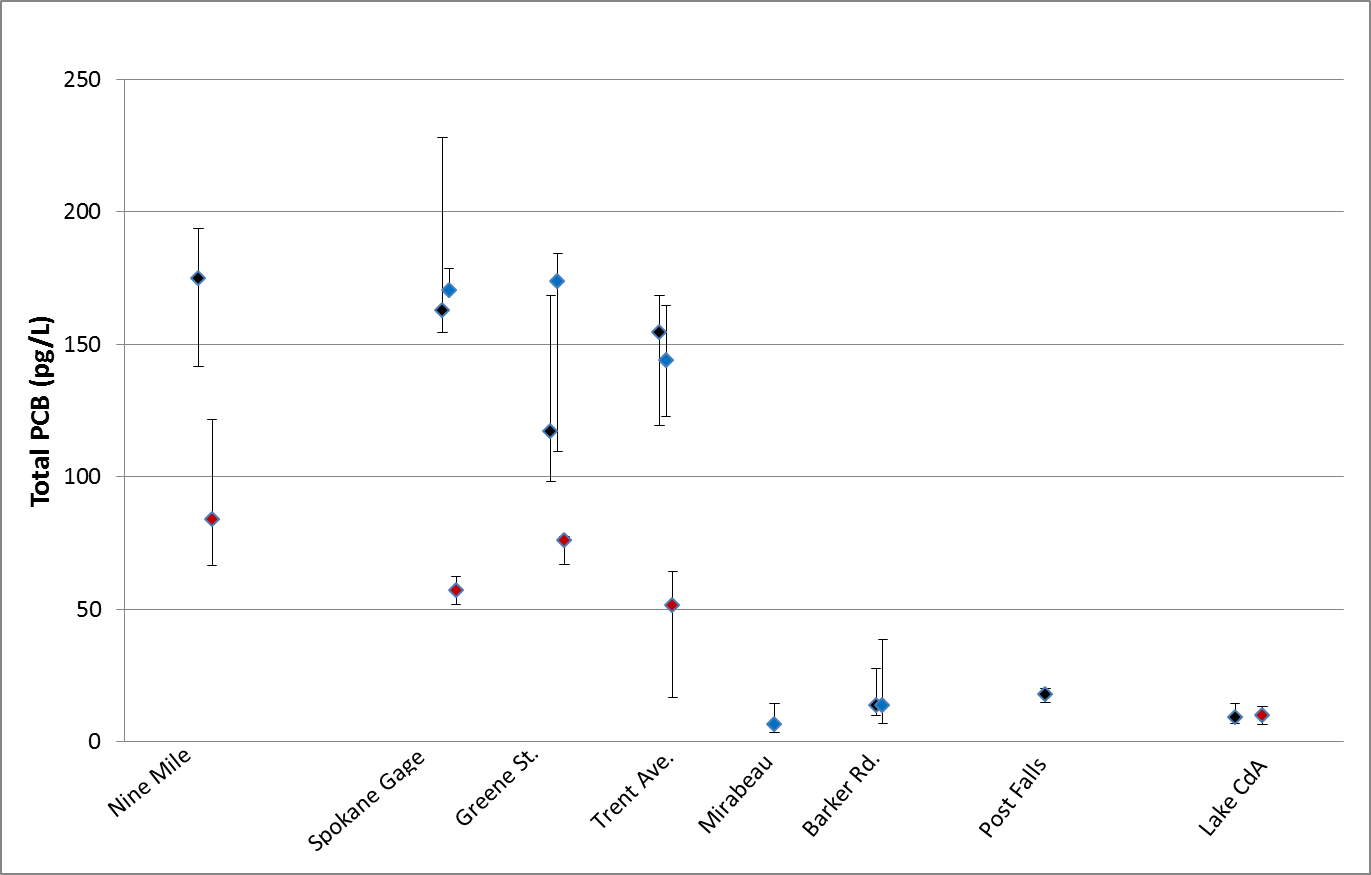 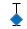 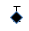 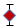 2014
2016
2015
Median and inter-quartile range
Observed 2016 Concentrations
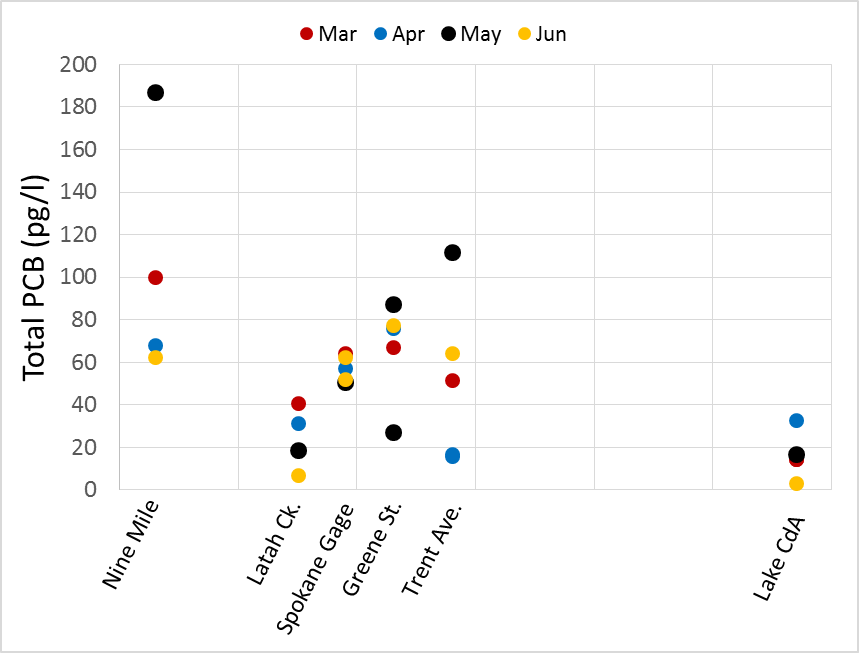 Question #1: Sample This Fall?
SRRTTF made decision last May that June monitoring was worthwhile, even though snowpack had largely melted by then
Consensus that monthly monitoring was filling a data gap 
Data collected to date provide useful information
Recommend sampling for fall months
i.e. maintain existing scope
Question #2: Which Months?
Two months of sampling left in Scope 
Choose between October, November, and December
Trade-off between expected flow and likelihood of rainfall
Highest likelihood of unique flow range:
November and December
Best chance of opportunistic rain event:
November and December
Sampled Events        Future Events
Question #2: Which Months?
Recommending October and November
November gives higher flow and chance of rain
Given implicit intent to sample river during wet weather, slight preference for October over December